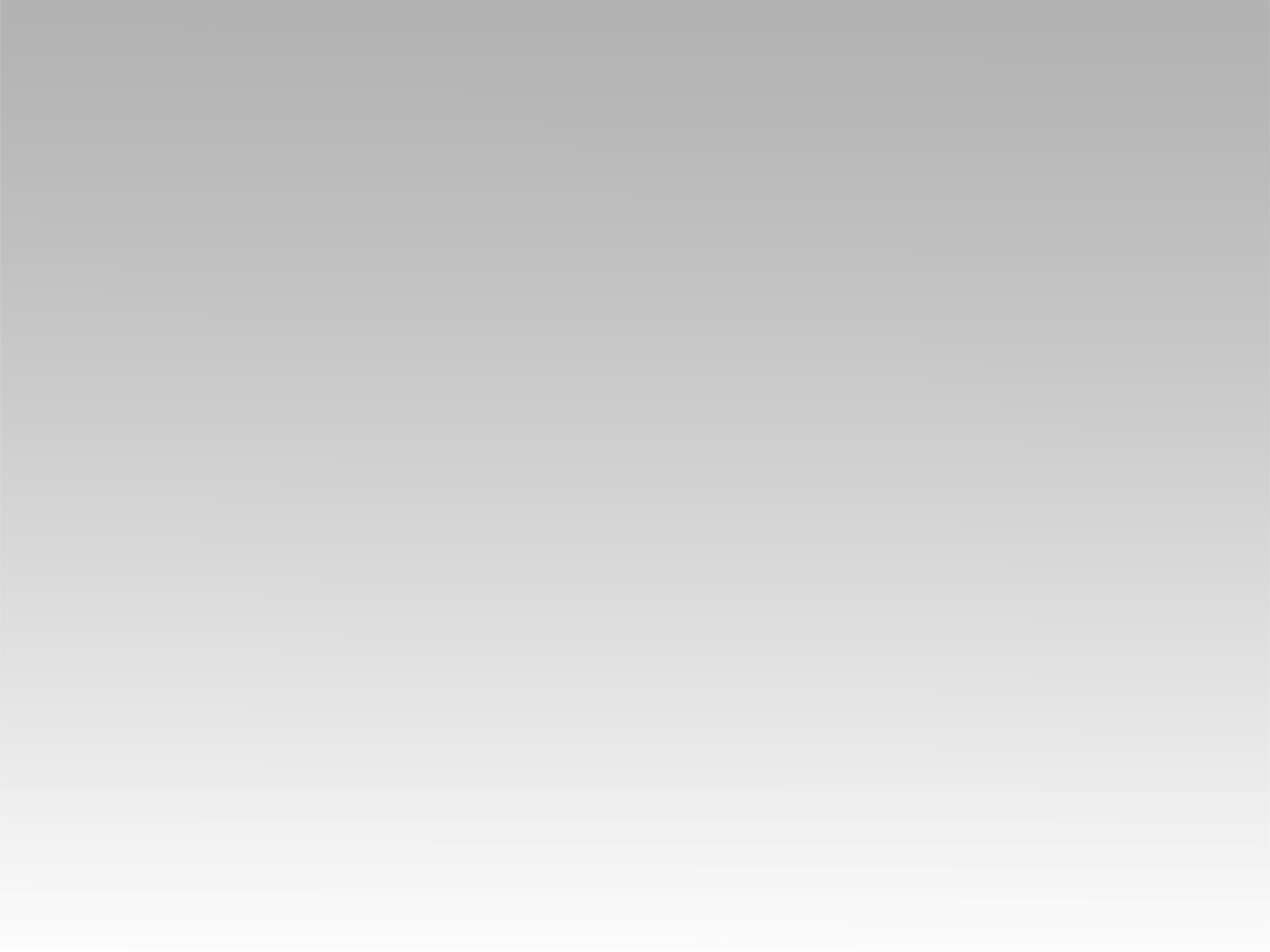 تـرنيــمة
خذني بقرب قلبك
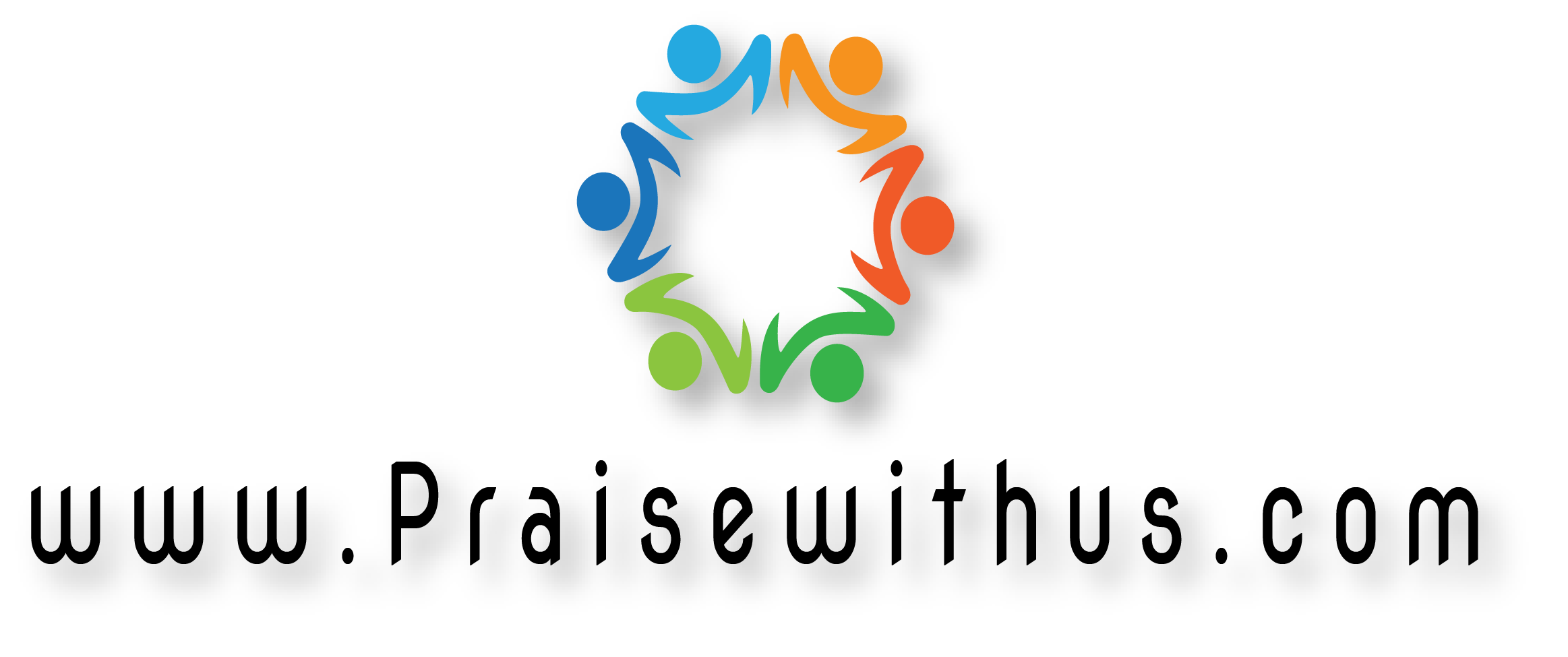 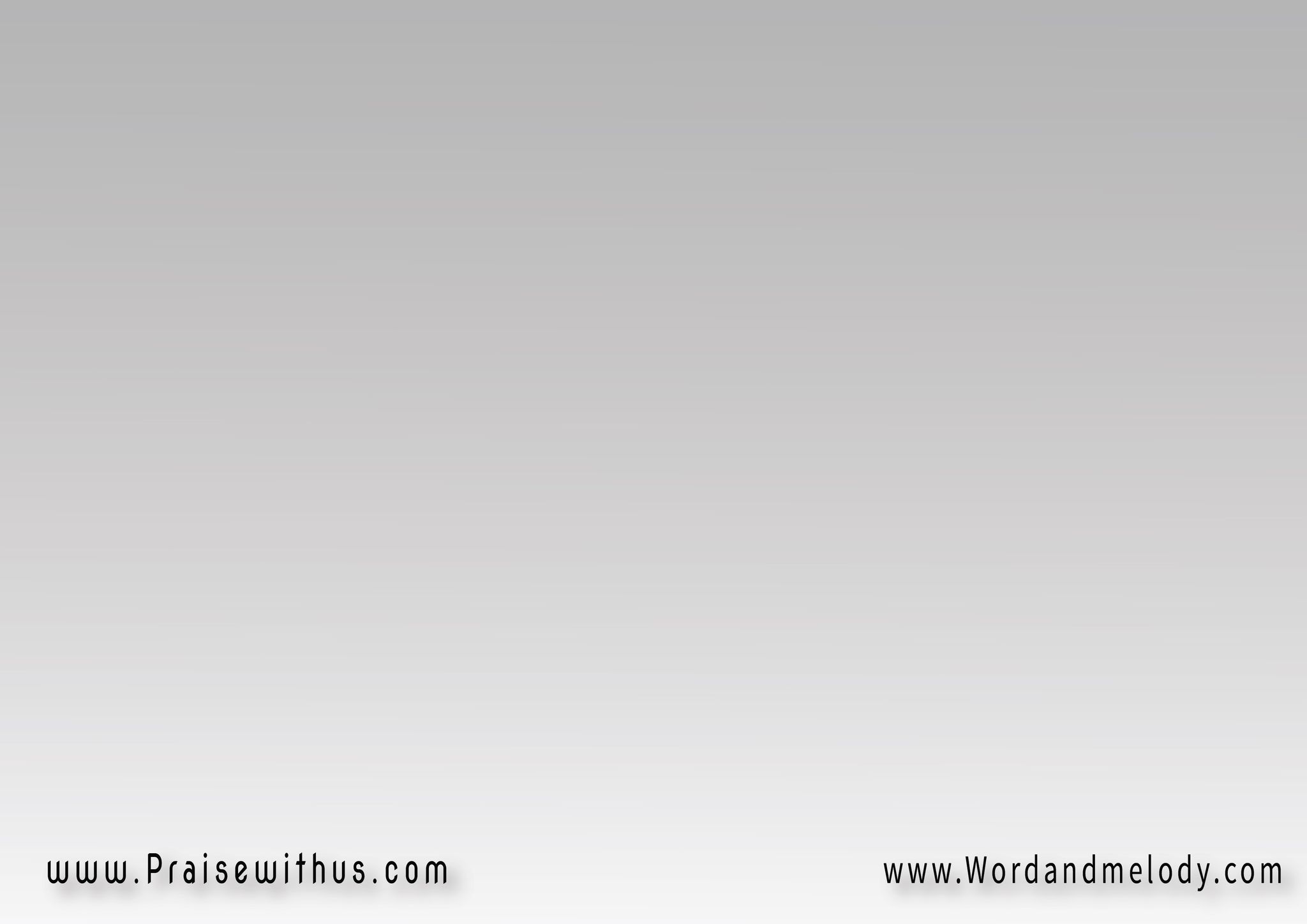 (خذني بقرب 
قلبك فأعبدك)2(وأغني من مثلك 
أغني من مثلك)2
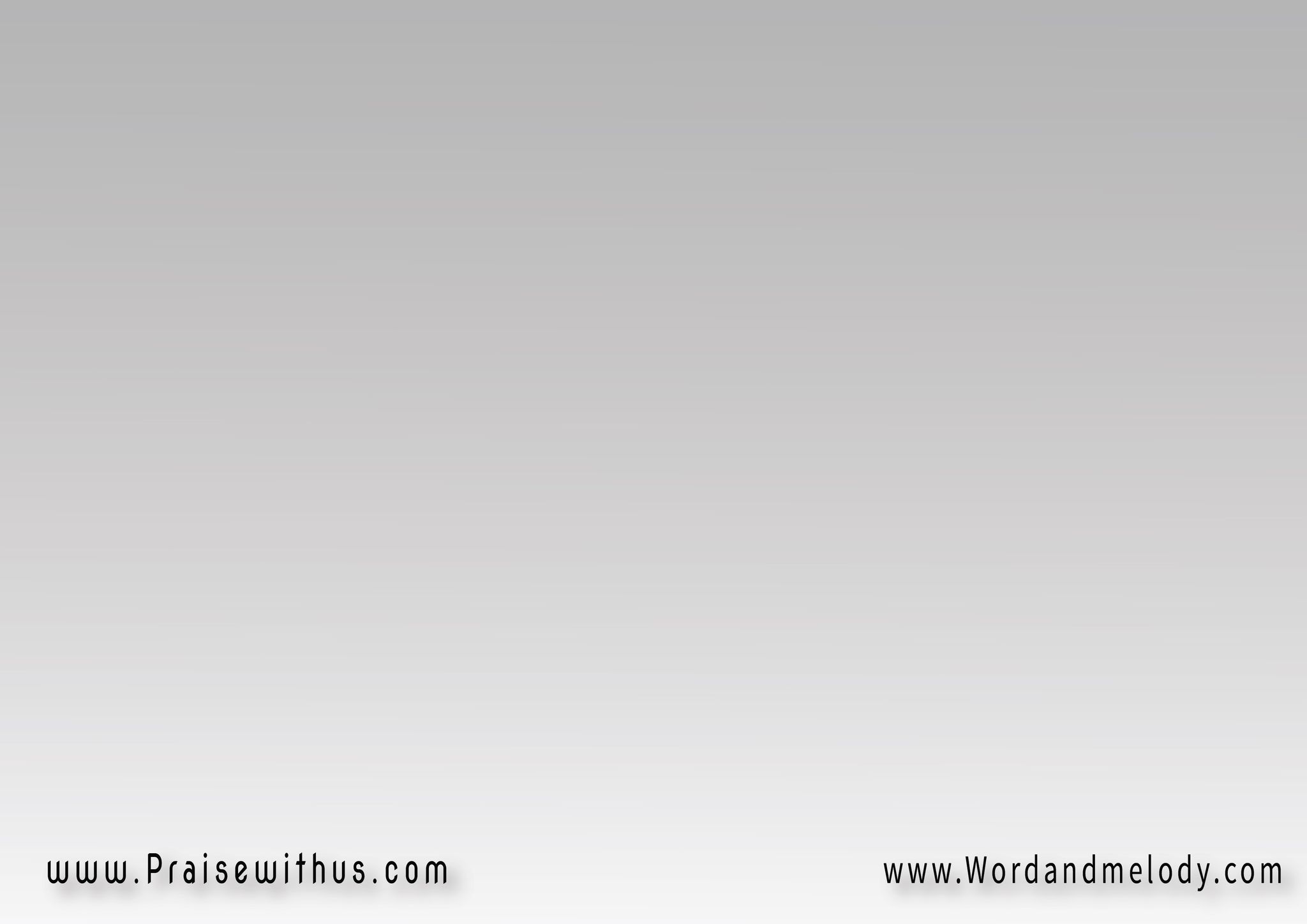 أبي أنت وإلهيصخرة خلاصيحافظ العهد والأمانةلا تنكر نفسك
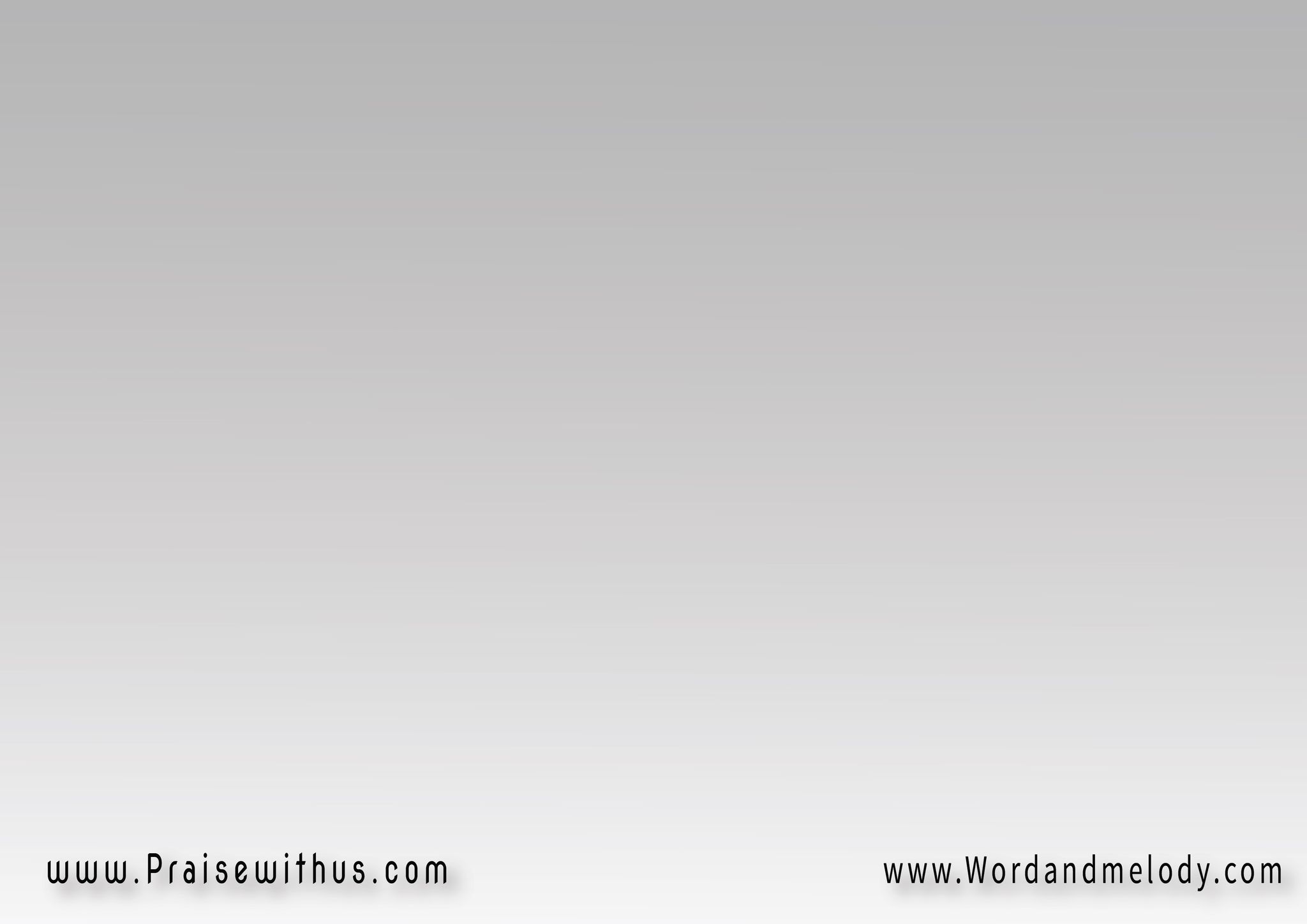 رافع رأسي أنتظركحسب وعدك
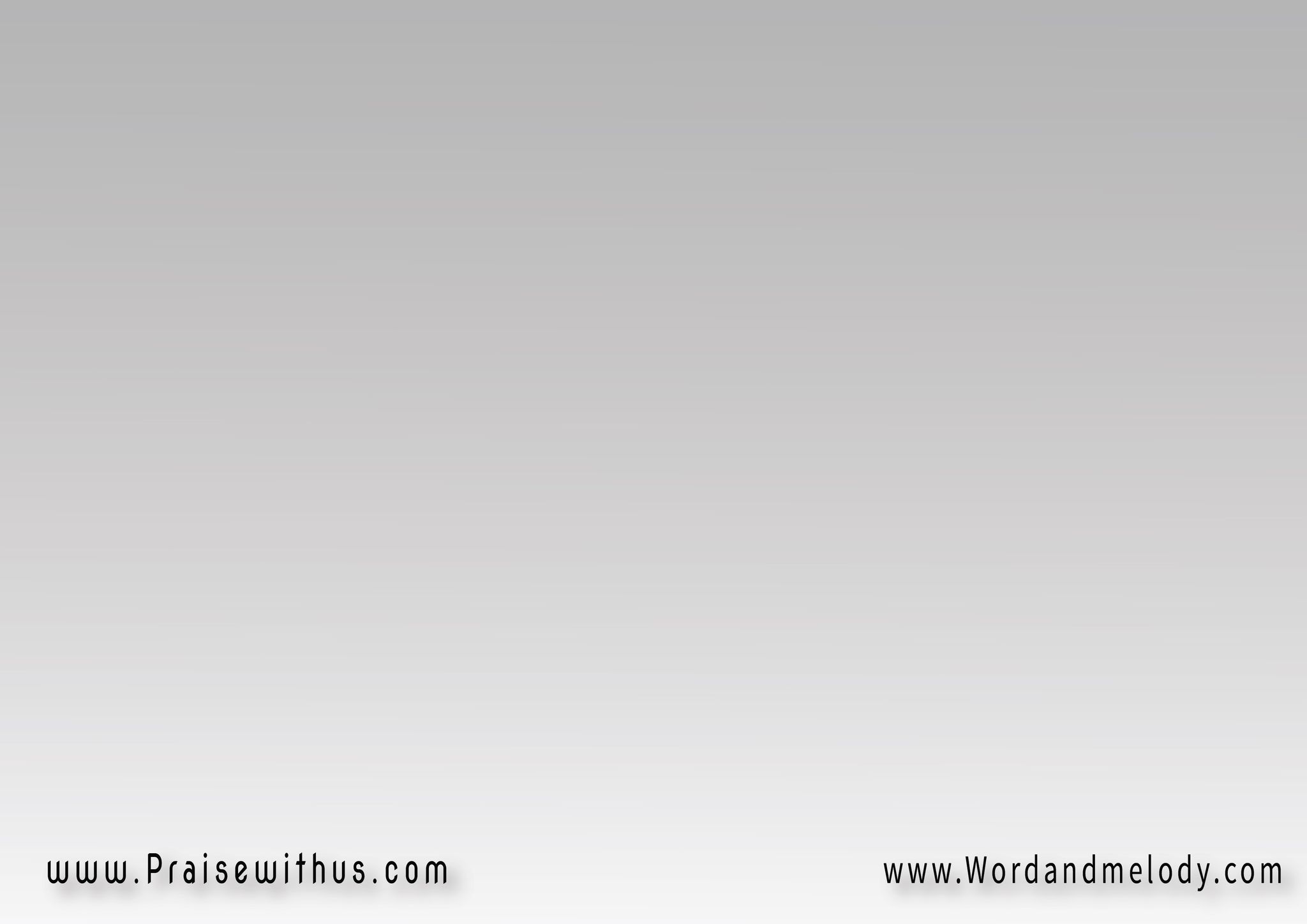 لذا أهتف وأصرخأهلل بك سيديأعلن بك نصرتيأنت ملجأي
(وأغني من مثلك 
أغني من مثلك)2
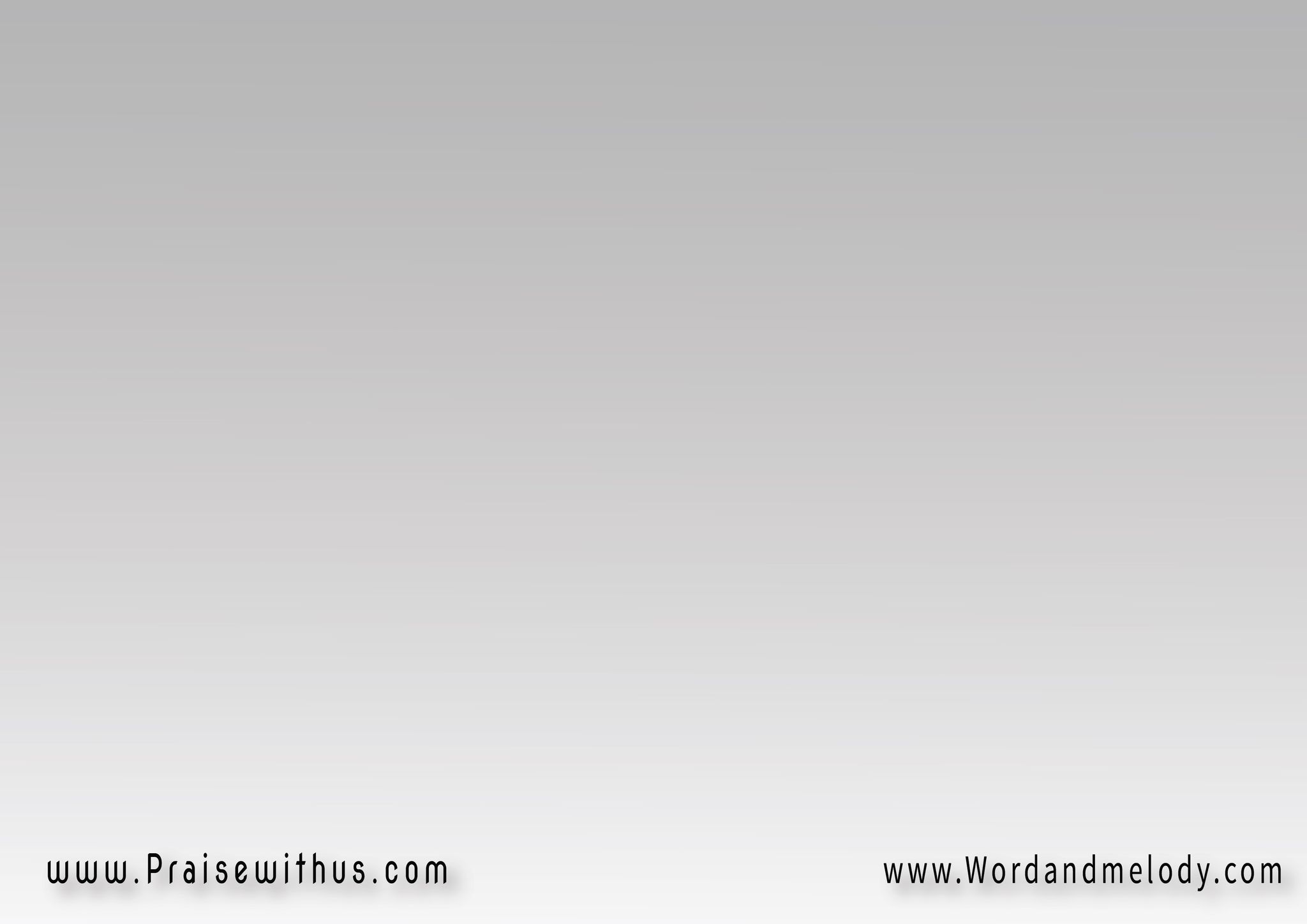 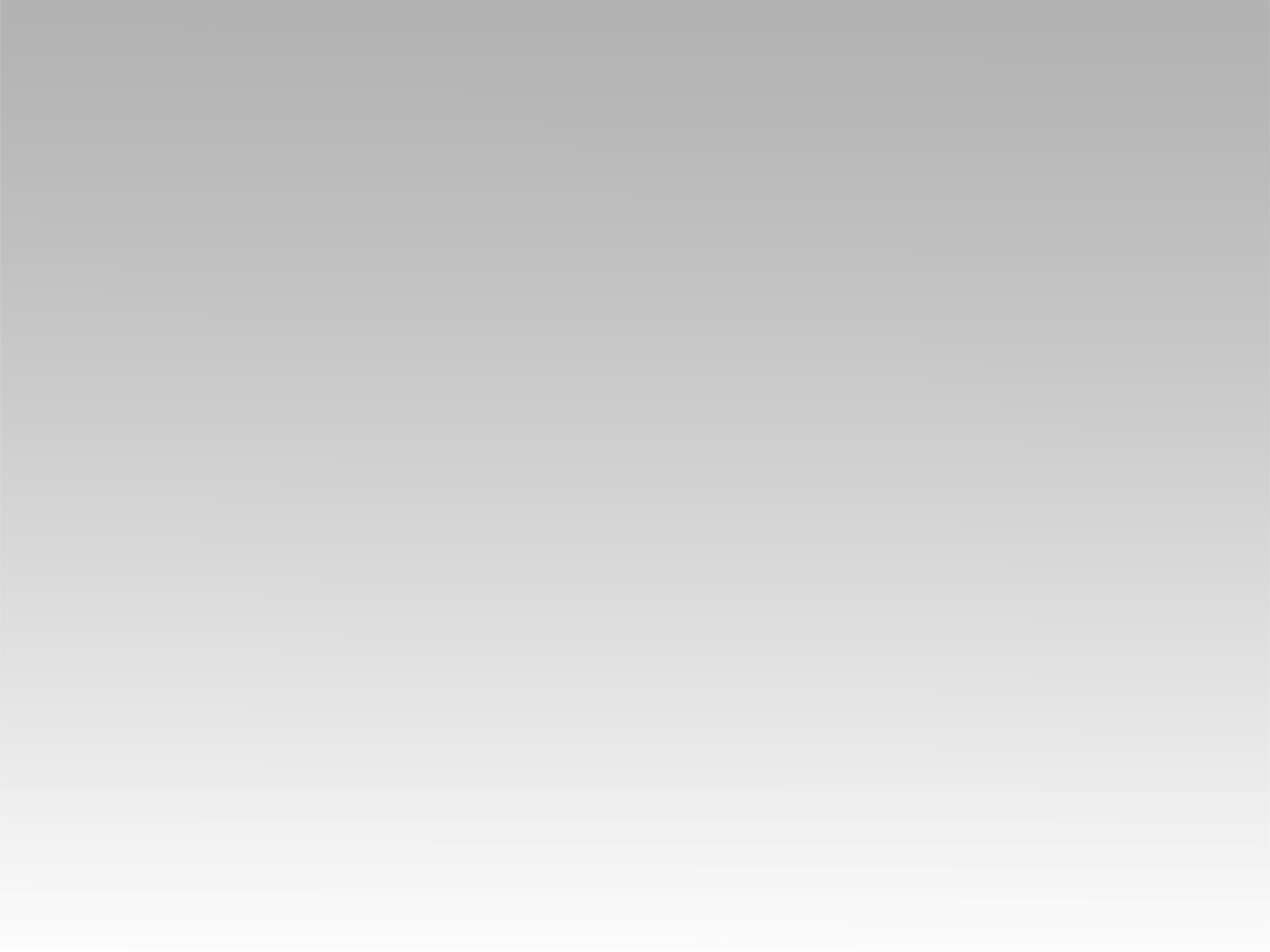 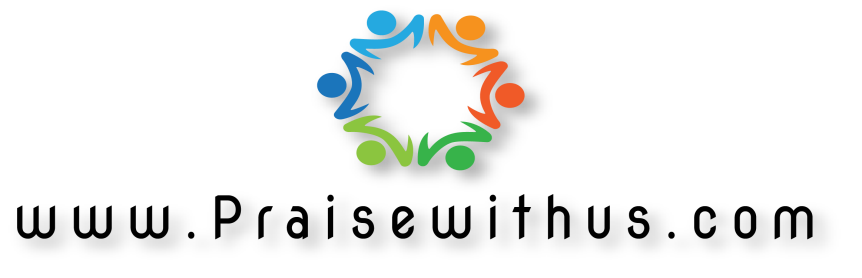